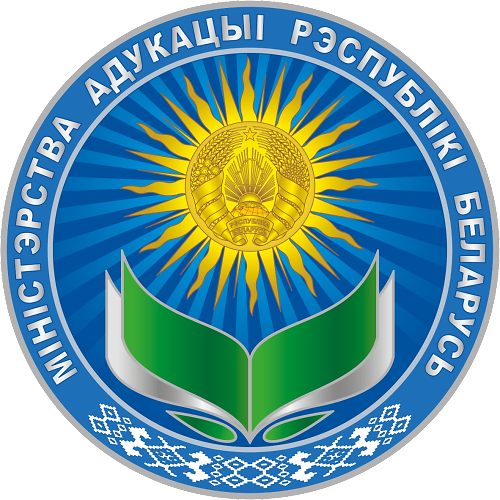 Асэнсаванае чытанне – аснова чытацкай адукаванасці
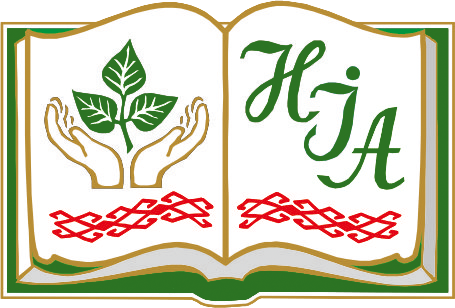 Вячаслаў Іванавіч Караткевіч, 
начальнік упраўлення маніторынгу якасці адукацыі, старшы навуковы супрацоўнік лабараторыі гуманітарнай адукацыі Нацыянальнага інстытута адукацыі
НАЦЫЯНАЛЬНЫ ІНСТЫТУТ АДУКАЦЫІ,   г. Мінск,   Рэспубліка Беларусь
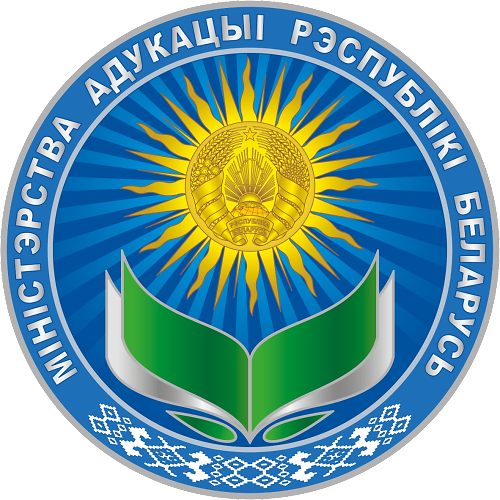 Чытацкая адукаванасць – здольнасць чалавека разумець, ацэньваць і выкарыстоўваць тэксты, асэнсоўваць іх і быць уцягнутым у працэс чытання для дасягнення ўласных мэт, пашырэння сваіх ведаў і магчымасцяў, усебаковага ўдзелу ў жыцці грамадства.
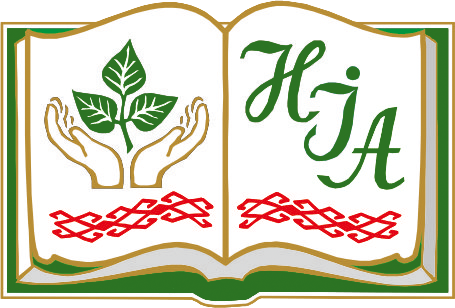 НАЦЫЯНАЛЬНЫ ІНСТЫТУТ АДУКАЦЫІ,   г. Мінск,   Рэспубліка Беларусь
Справаздача Worldreader за 2019 год
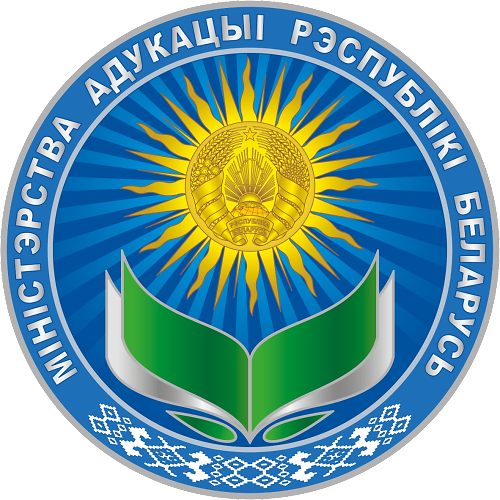 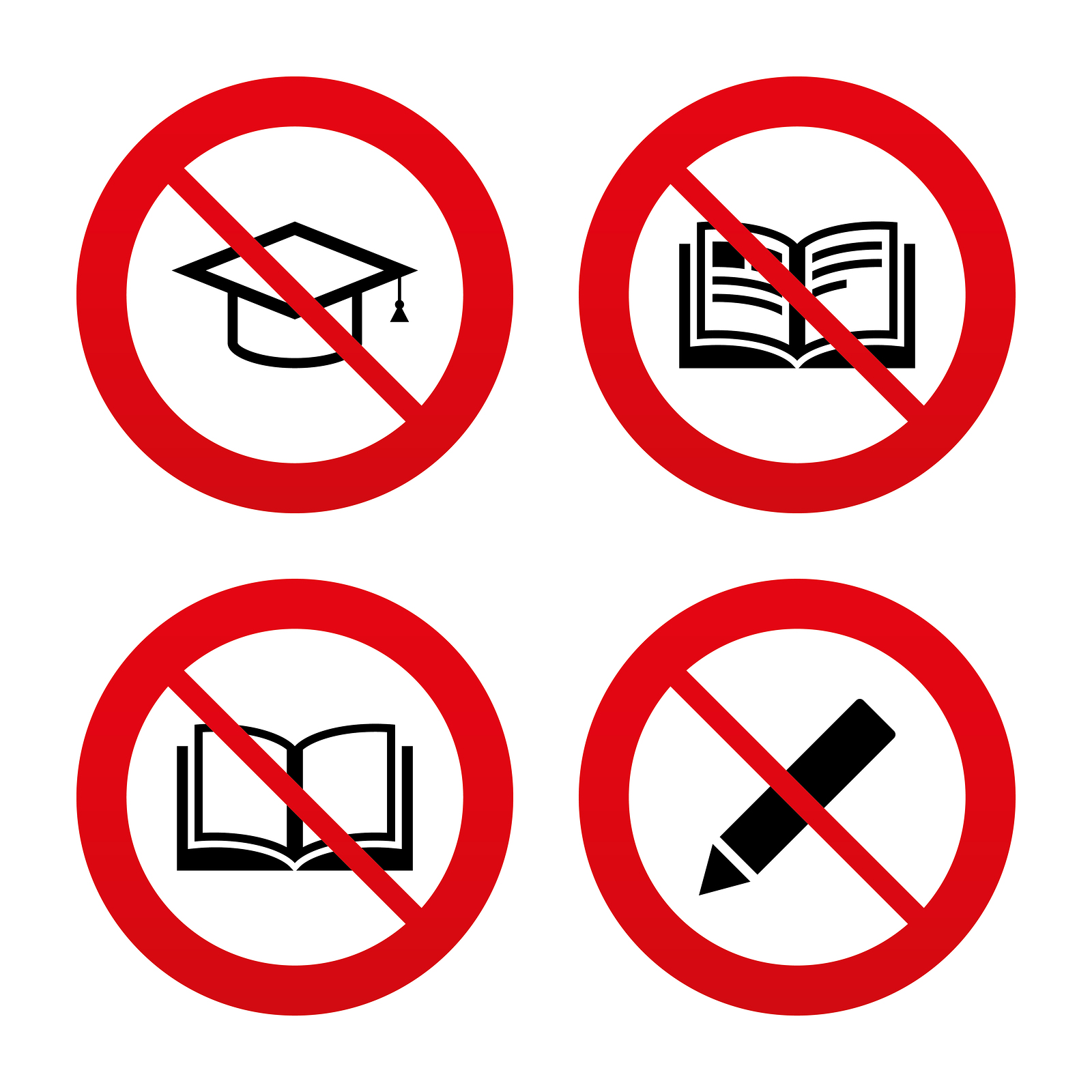 250 млн дзяцей не маюць базавых навыкаў пісьменнасці

> 50% дзяцей (да 10 гадоў) з краін з нізкім узроўнем даходаў не ўмеюць чытаць

115 млн маладых людзей у свеце і больш за 50% моладзі Афрыкі і на поўдзень ад Сахары непісьменныя
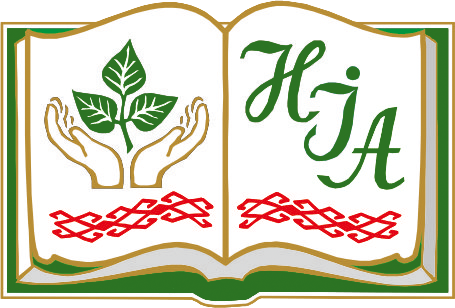 НАЦЫЯНАЛЬНЫ ІНСТЫТУТ АДУКАЦЫІ,   г. Мінск,   Рэспубліка Беларусь
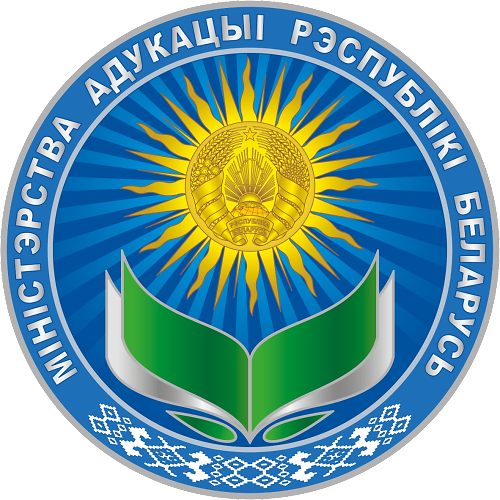 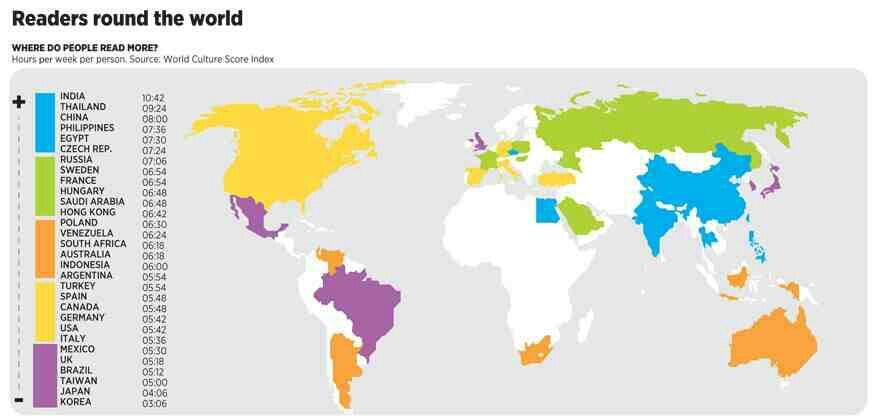 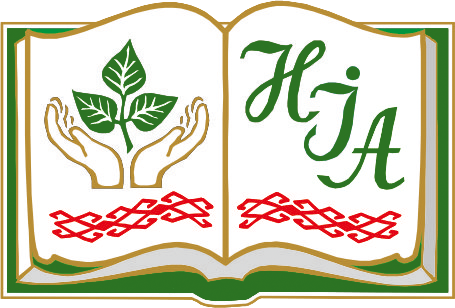 НАЦЫЯНАЛЬНЫ ІНСТЫТУТ АДУКАЦЫІ,   г. Мінск,   Рэспубліка Беларусь
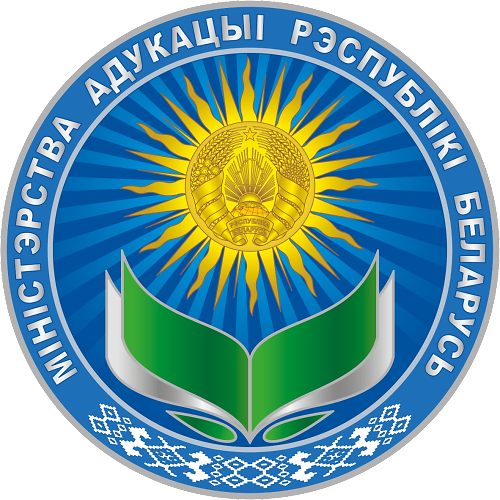 Вынікі даследавання беларускіх вучняў ІХ і ХІ класаўу 2020/2021 навучальным годзе
48% добра разумеюць і кіруюць сваімі эмоцыямі
12,2% разумеюць і кіруюць эмоцыямі іншых людзей
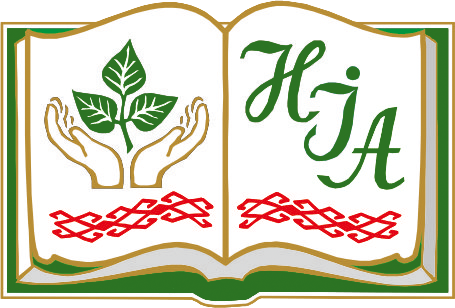 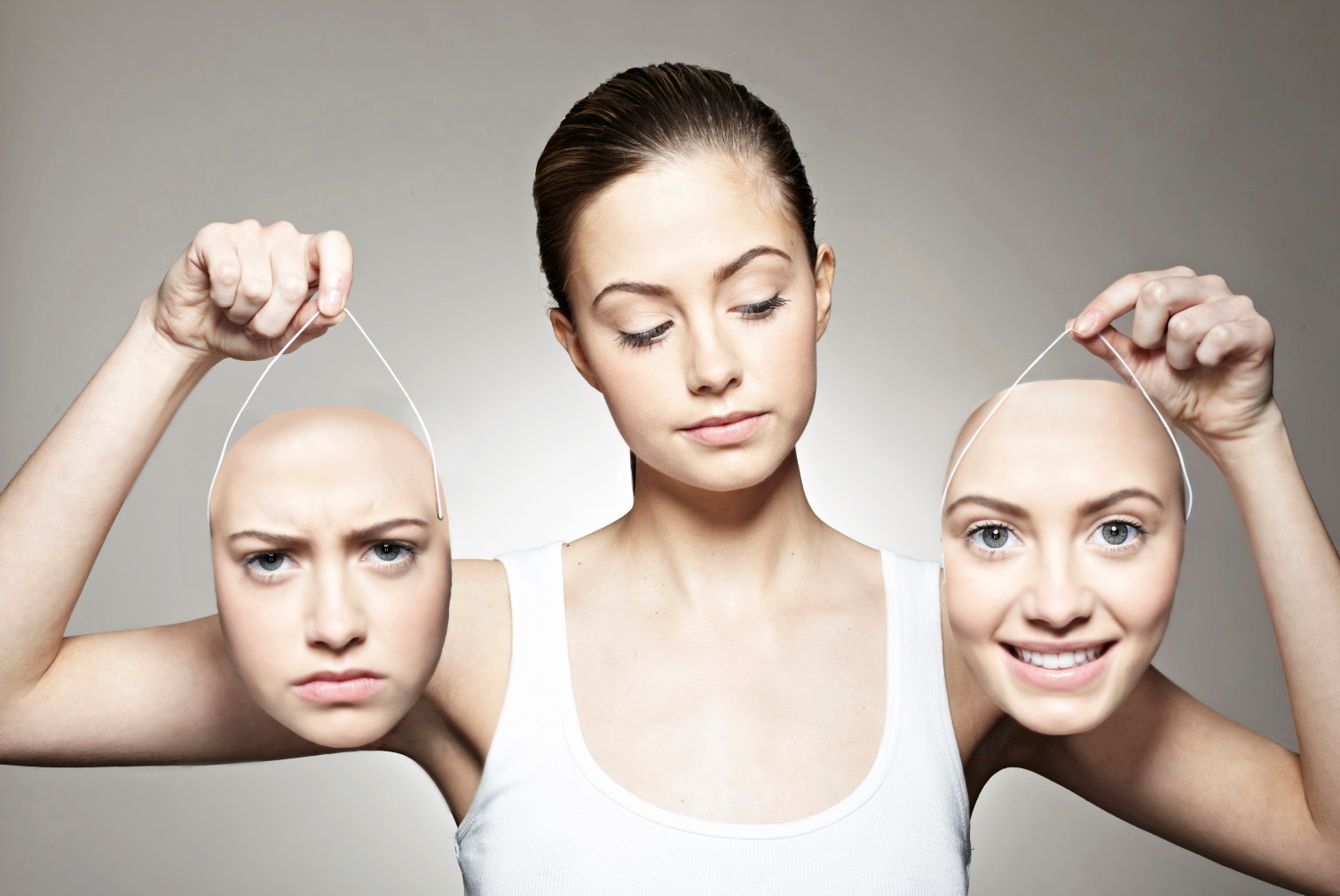 НАЦЫЯНАЛЬНЫ ІНСТЫТУТ АДУКАЦЫІ,   г. Мінск,   Рэспубліка Беларусь
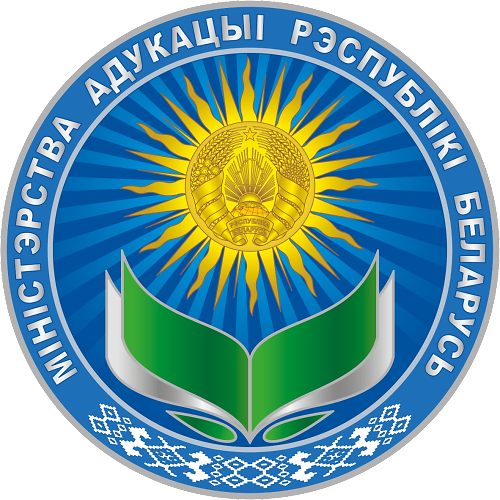 Асэнсаванае чытанне – 
від чытання, якое накіравана на разуменне тым, хто чытае, сэнсавага зместу тэксту.
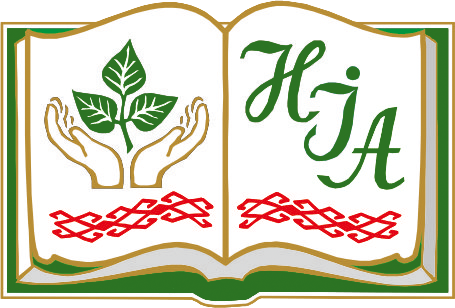 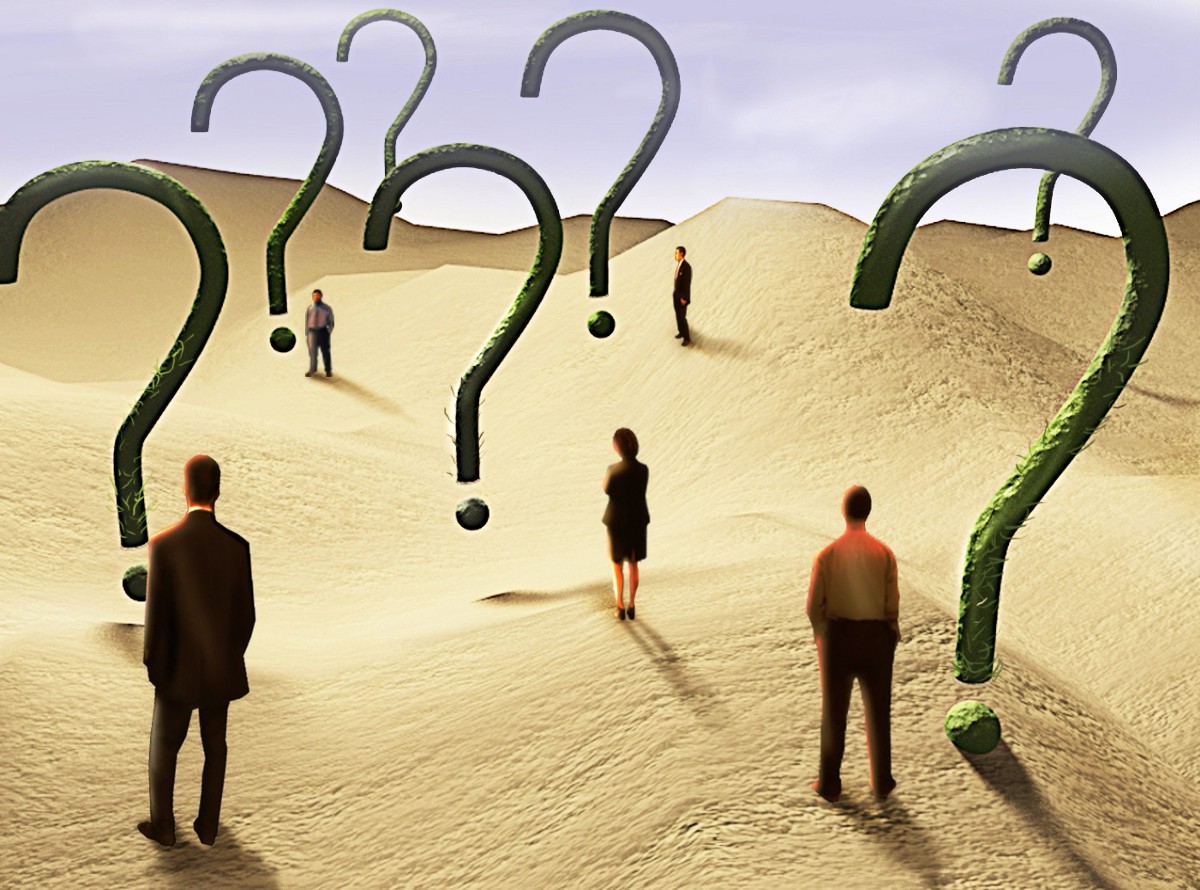 НАЦЫЯНАЛЬНЫ ІНСТЫТУТ АДУКАЦЫІ,   г. Мінск,   Рэспубліка Беларусь
Вынікі даследавання 15-гадовых беларускіх вучняў у 2018 годзе
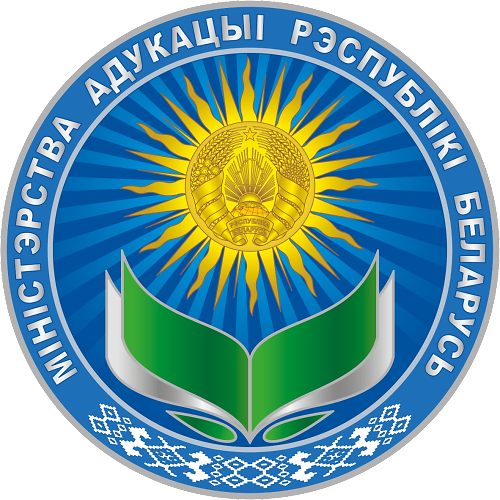 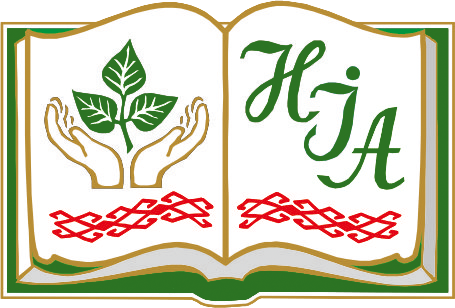 НАЦЫЯНАЛЬНЫ ІНСТЫТУТ АДУКАЦЫІ,   г. Мінск,   Рэспубліка Беларусь
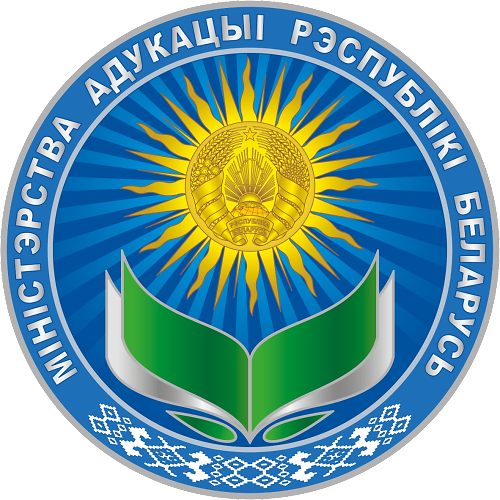 Што рабіць?
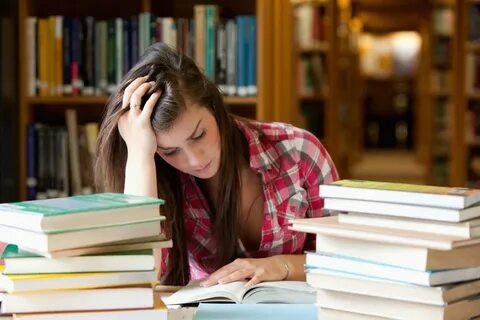 Сур’ёзнае чытанне
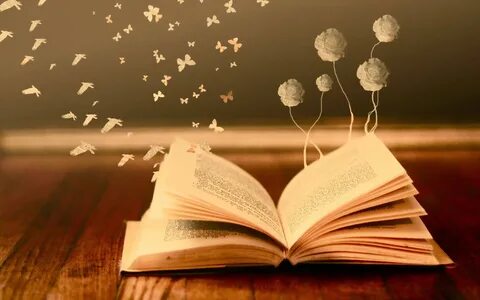 Паэтычныя творы
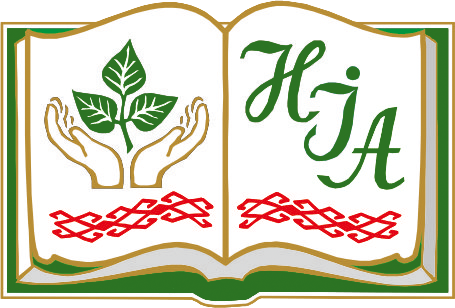 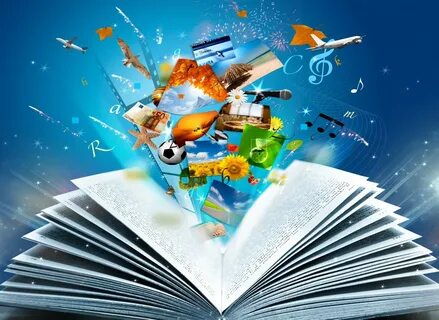 Лёгкая літаратура
НАЦЫЯНАЛЬНЫ ІНСТЫТУТ АДУКАЦЫІ,   г. Мінск,   Рэспубліка Беларусь
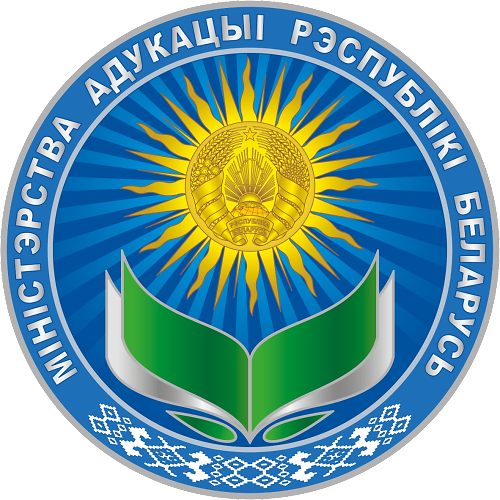 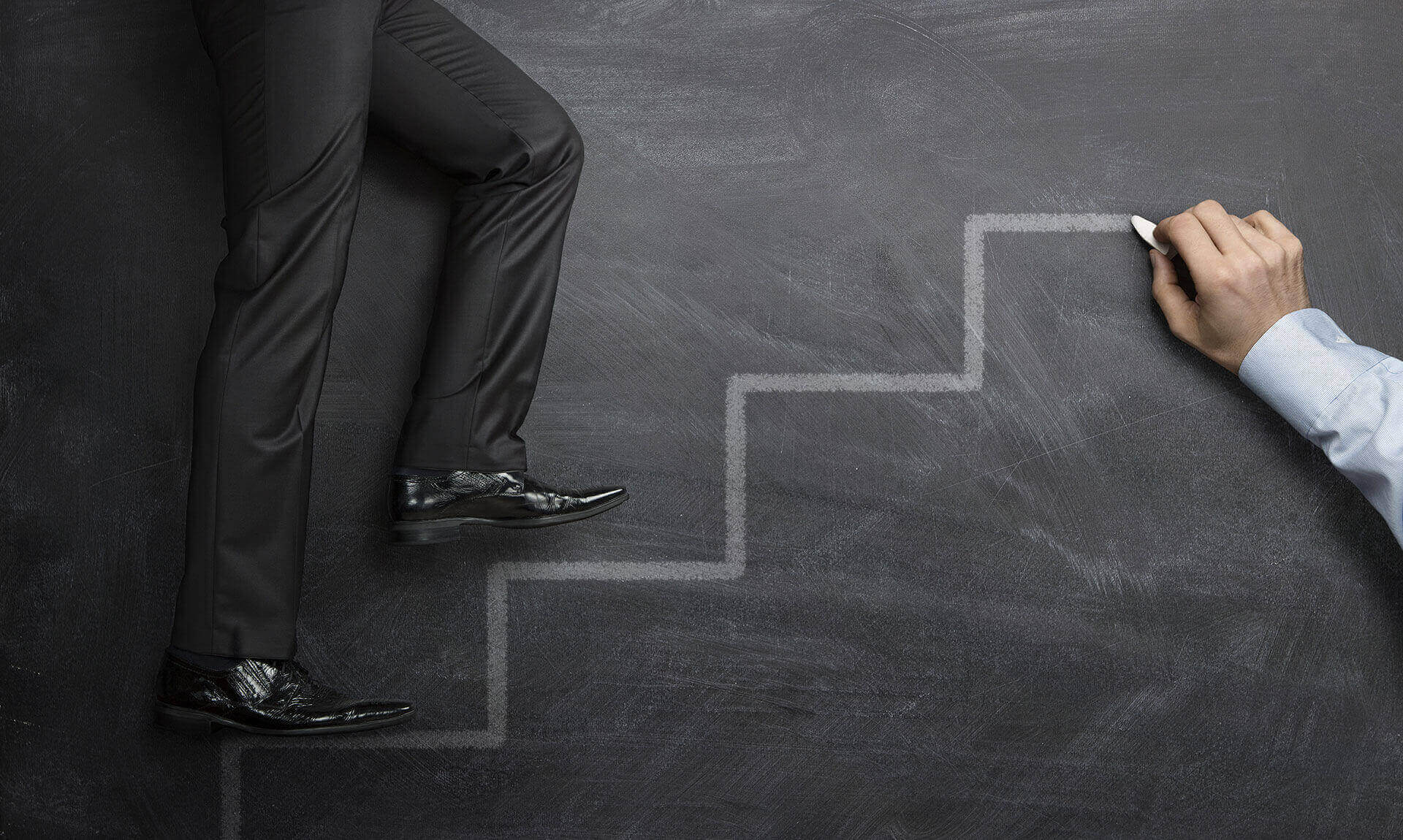 Крок 1: прыклад бацькоў
Хатняя бібліятэка
Сумеснае чытанне
Выразнае чытанне ўголас
Аповед пра гісторыю знаёмства з кнігай
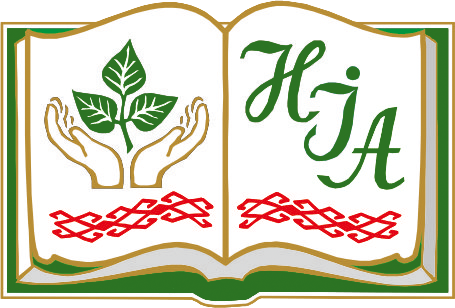 НАЦЫЯНАЛЬНЫ ІНСТЫТУТ АДУКАЦЫІ,   г. Мінск,   Рэспубліка Беларусь
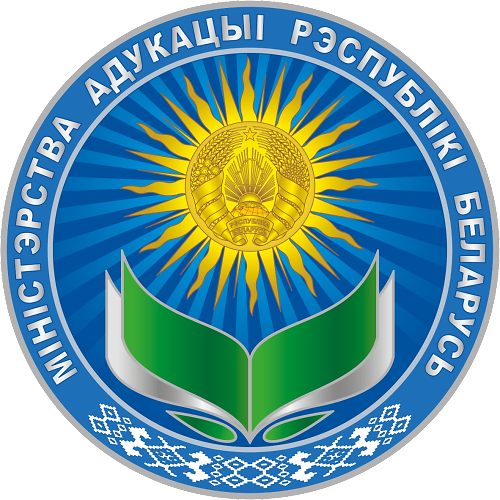 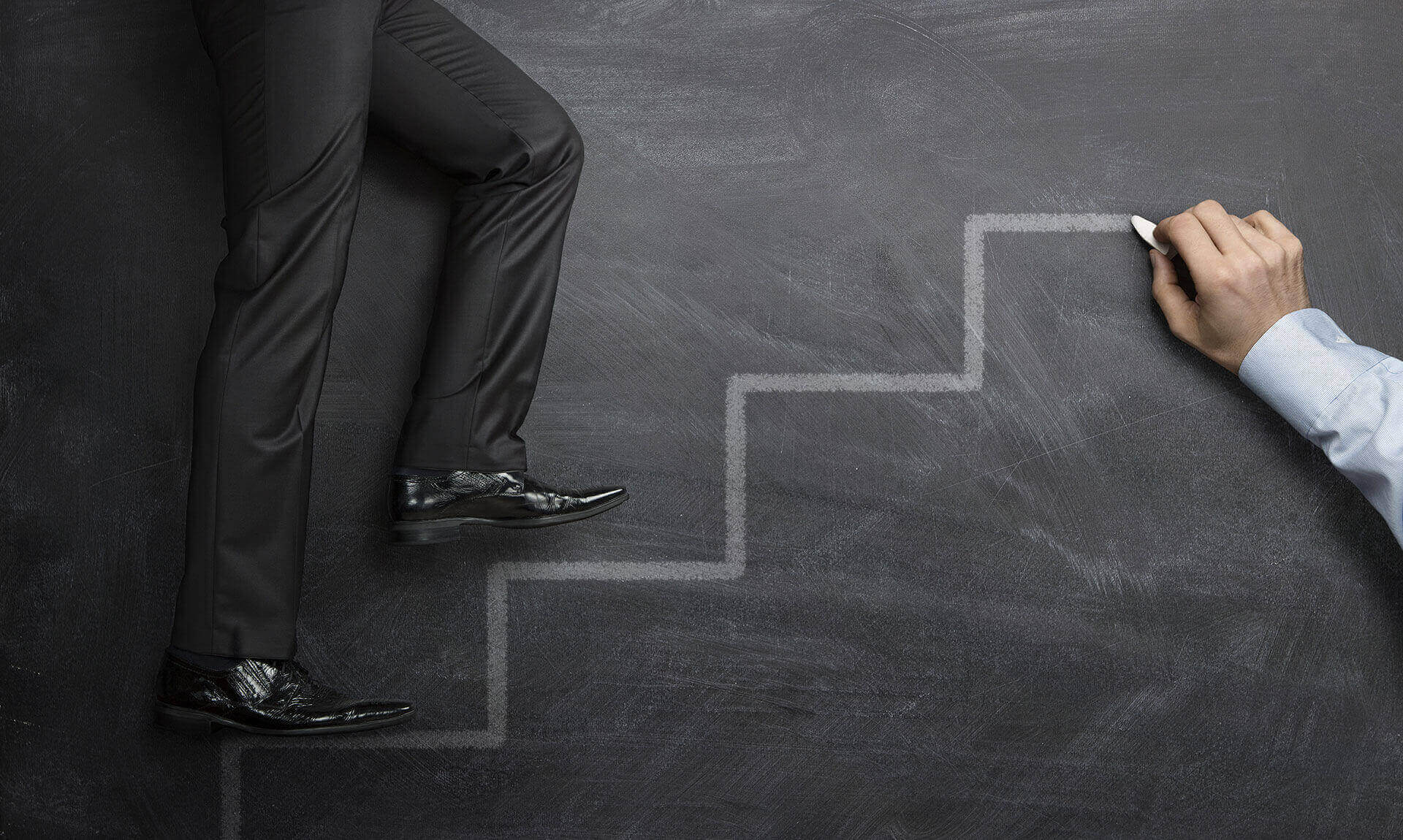 Крок 2: адшукаць цікавую кнігу
Мадэлі паводзін чалавека
Гістарычнае мінулае
Этнаграфія і краязнаўства
Прыгоды, фантастыка, жахі

Коміксы
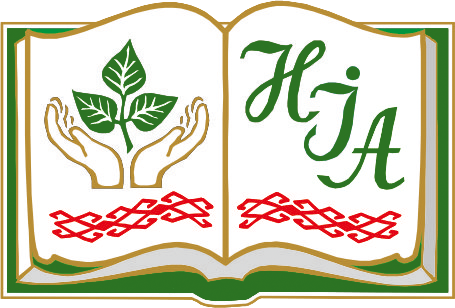 НАЦЫЯНАЛЬНЫ ІНСТЫТУТ АДУКАЦЫІ,   г. Мінск,   Рэспубліка Беларусь
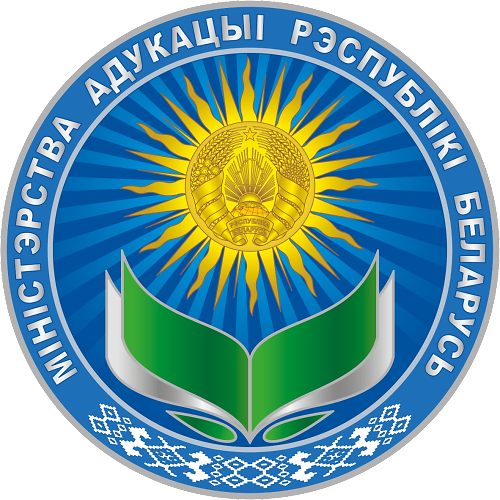 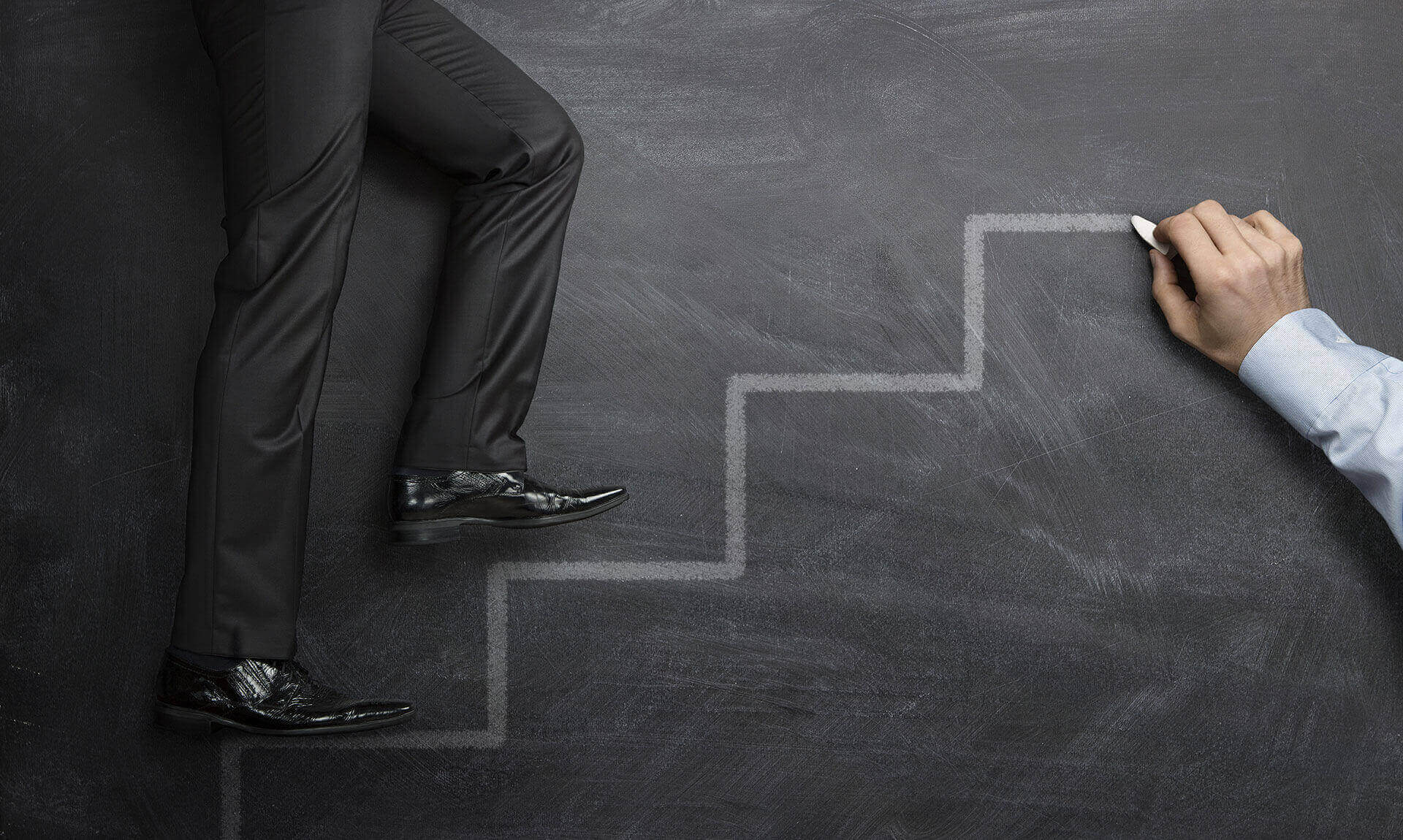 Крок 3: рэклама
Пераказ да самага напружанага моманту
Стварэнне ці прагляд буктрэйлераў
Прагляд уступнага роліка
Знаёмства з водгукамі
Ажыццяўленне праектнай дзейнасці
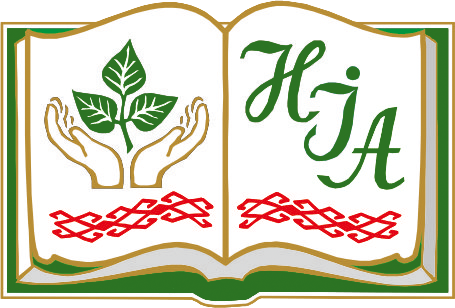 НАЦЫЯНАЛЬНЫ ІНСТЫТУТ АДУКАЦЫІ,   г. Мінск,   Рэспубліка Беларусь
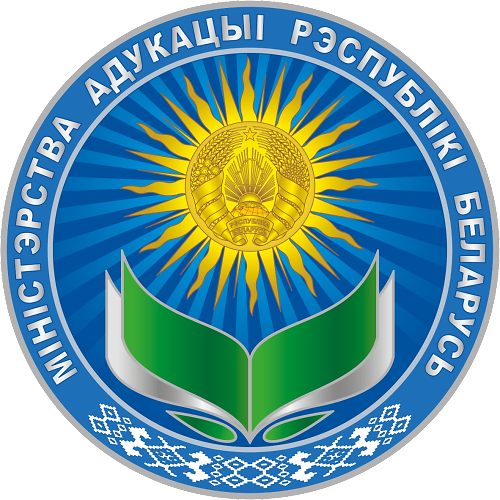 Дзякуй за ўвагу!
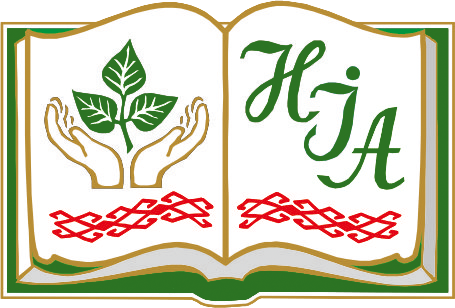 НАЦЫЯНАЛЬНЫ ІНСТЫТУТ АДУКАЦЫІ,   г. Мінск,   Рэспубліка Беларусь
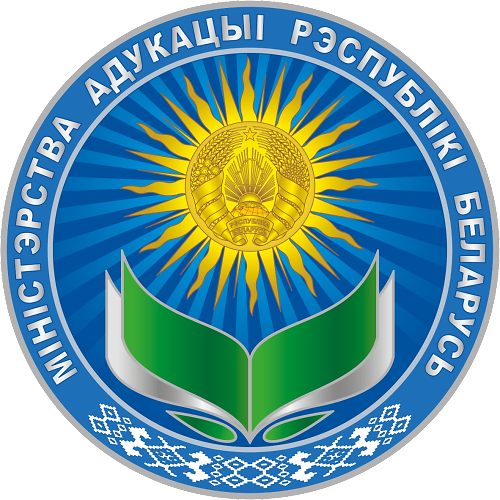 Асэнсаванае чытанне – аснова чытацкай адукаванасці
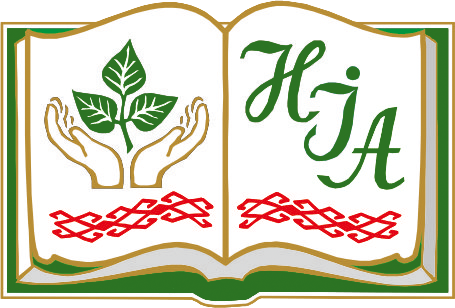 Вячаслаў Іванавіч Караткевіч, 
начальнік упраўлення маніторынгу якасці адукацыі, старшы навуковы супрацоўнік лабараторыі гуманітарнай адукацыі Нацыянальнага інстытута адукацыі
НАЦЫЯНАЛЬНЫ ІНСТЫТУТ АДУКАЦЫІ,   г. Мінск,   Рэспубліка Беларусь